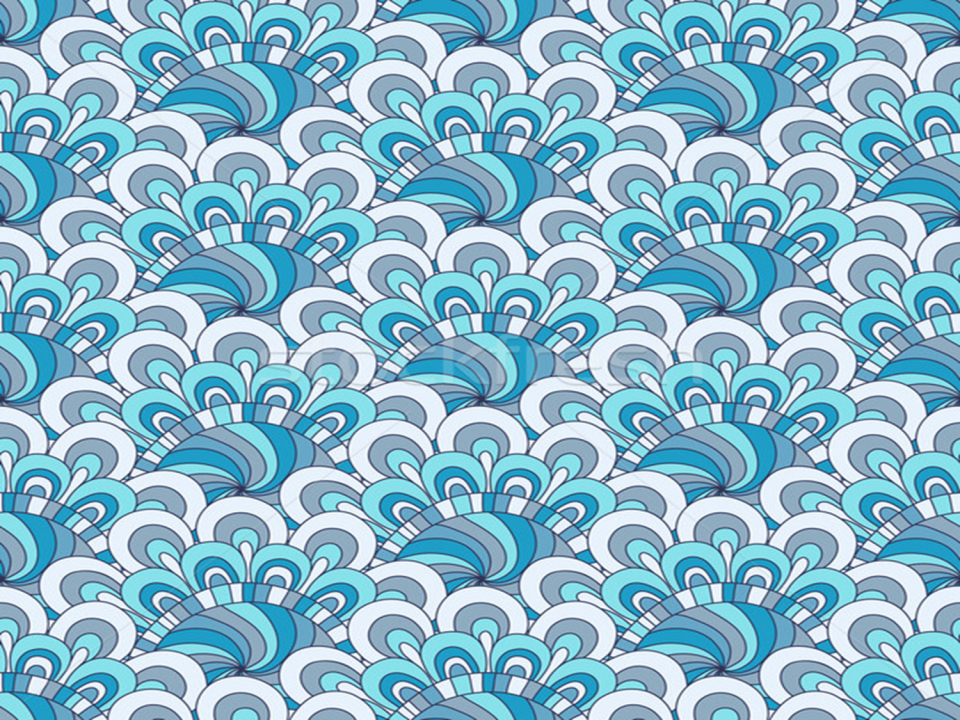 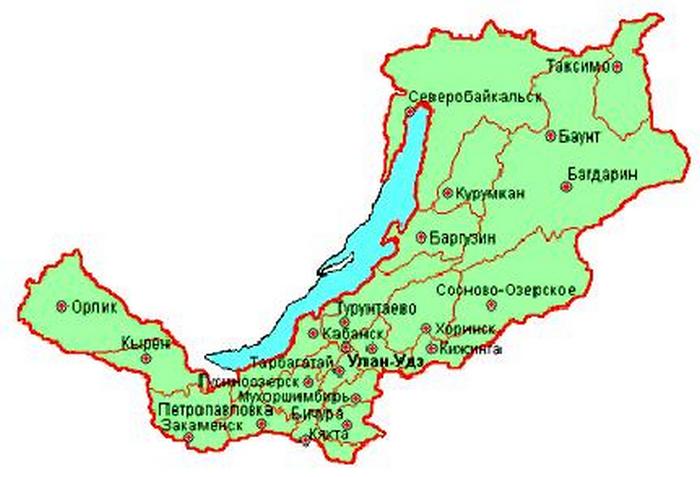 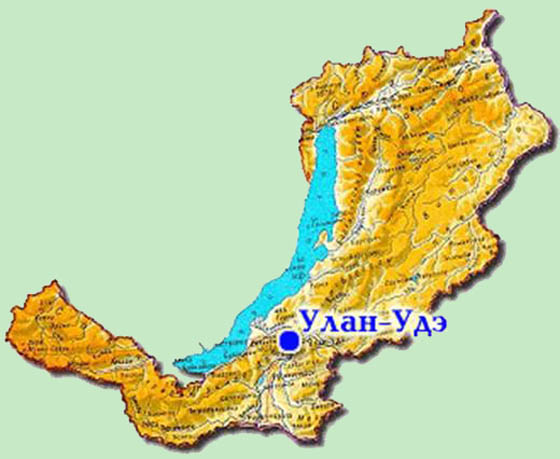 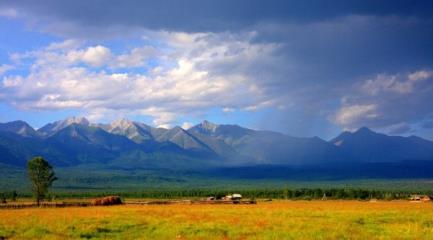 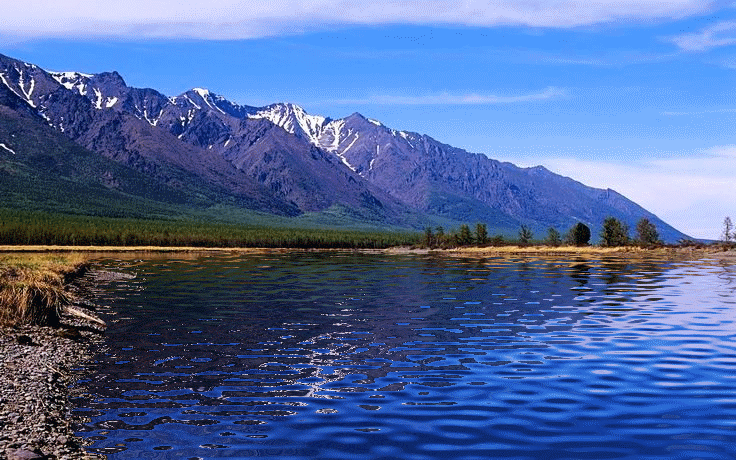 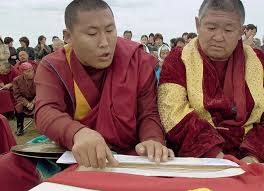 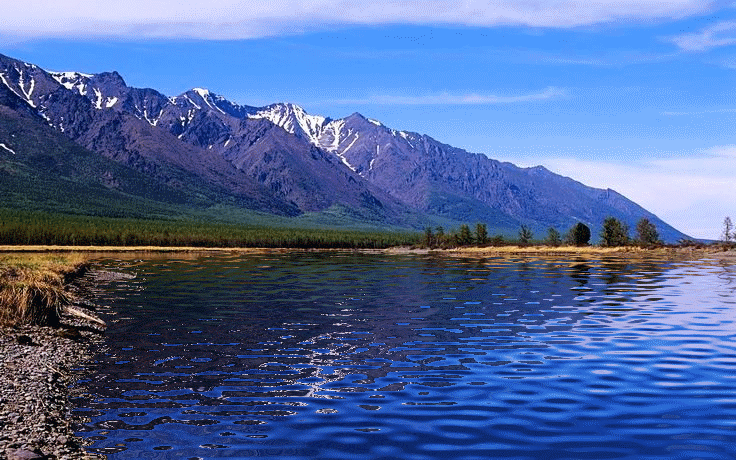 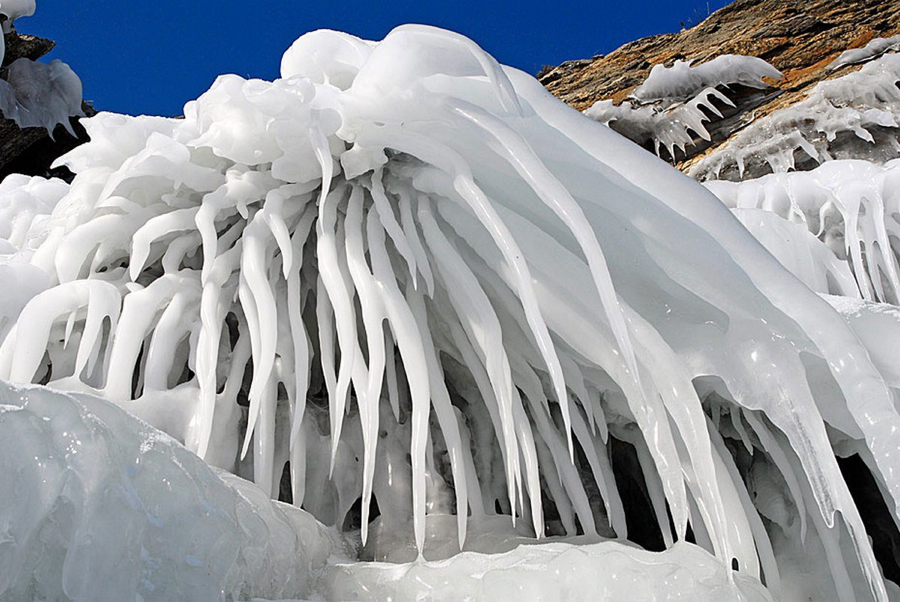 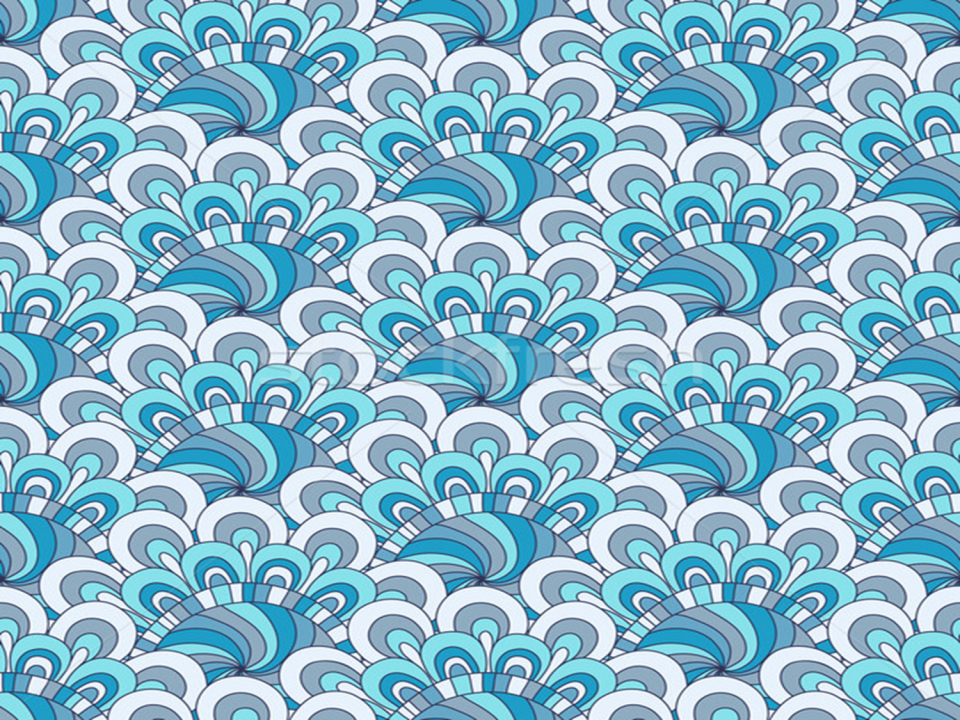 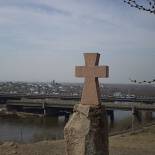 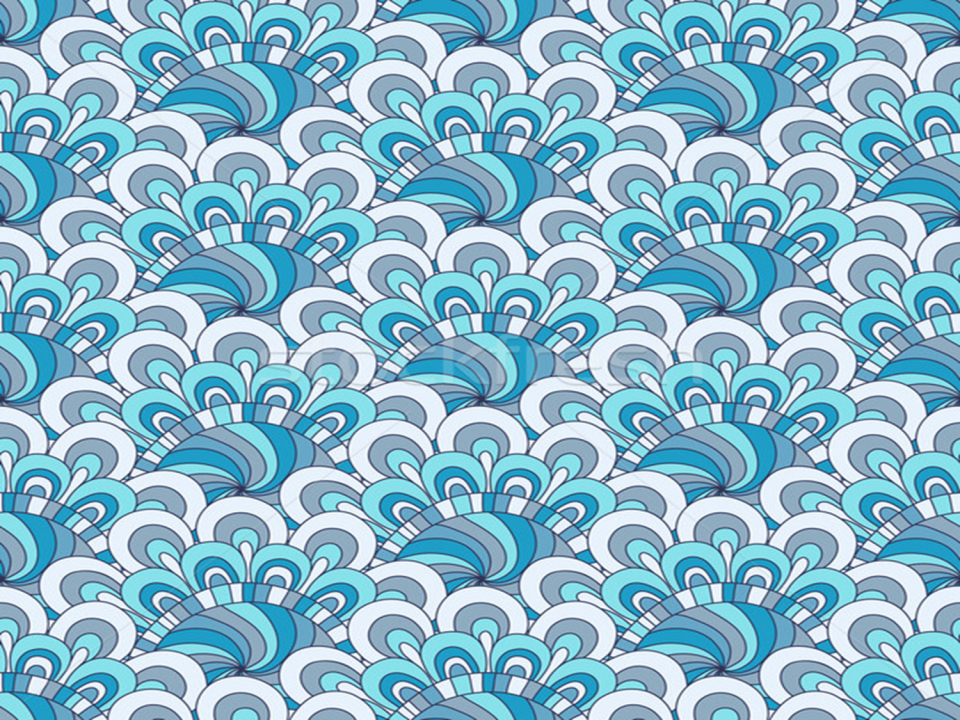 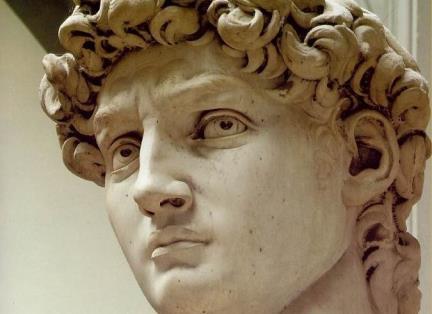 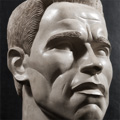 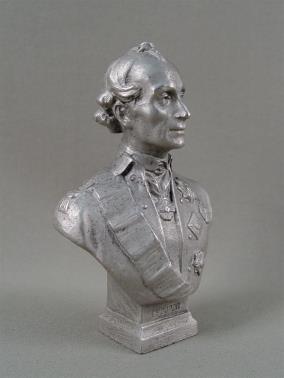 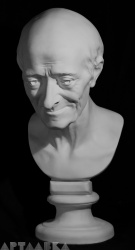 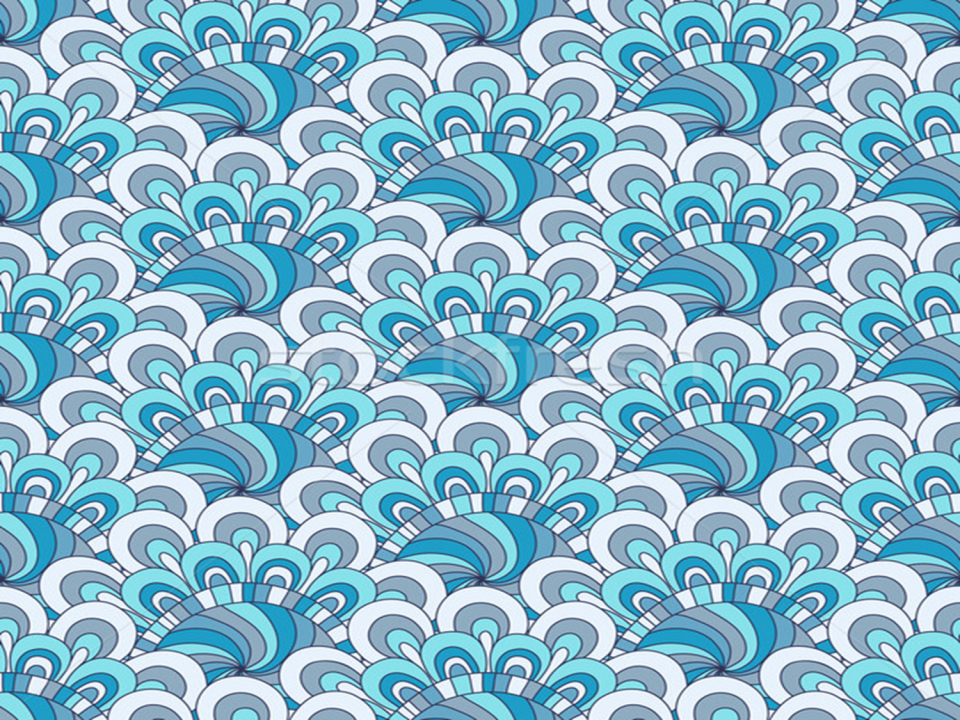 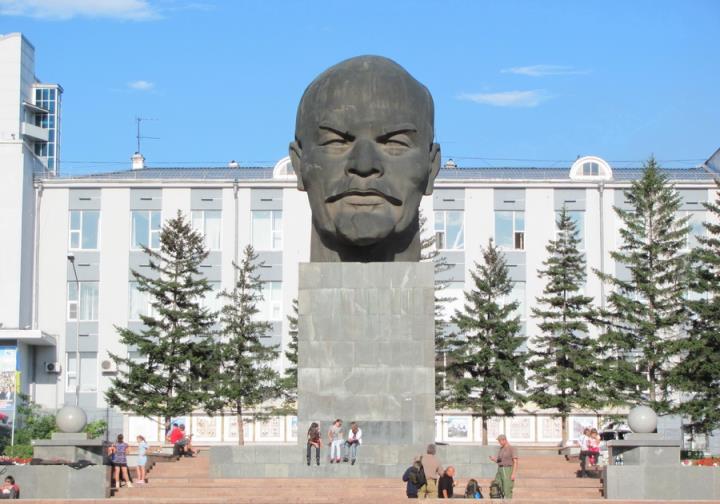 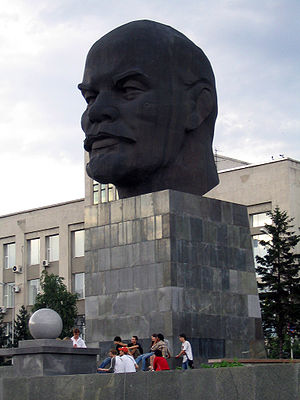 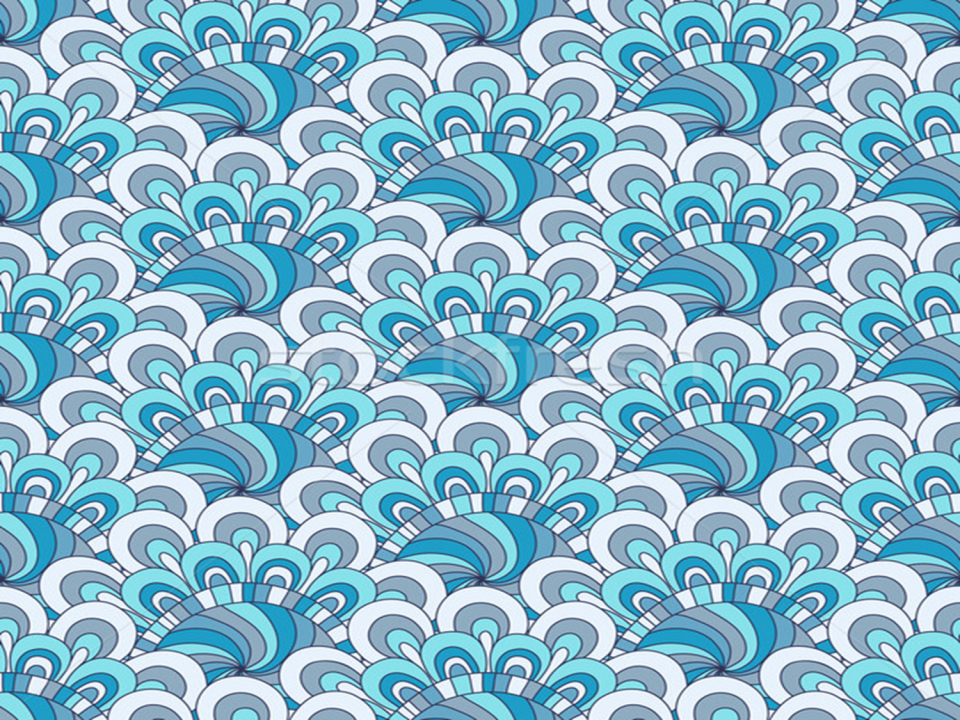 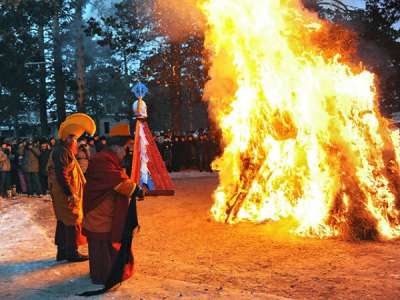 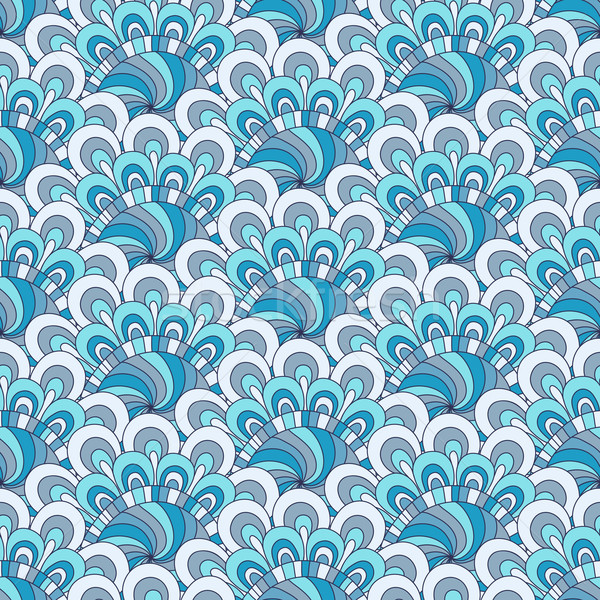 ,
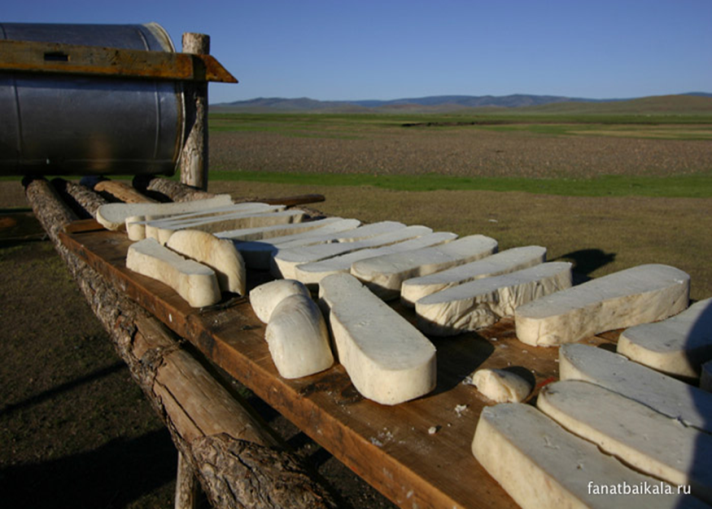 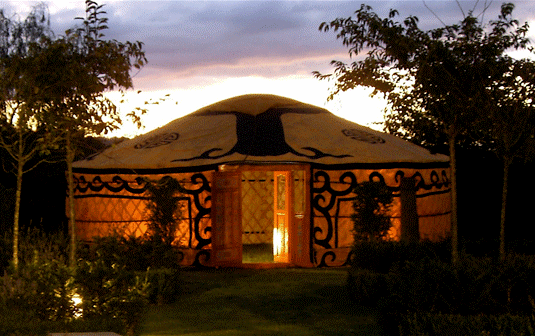 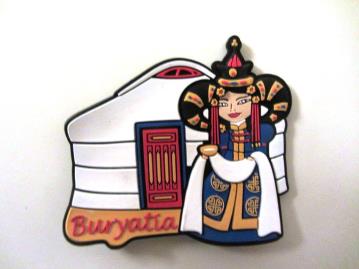 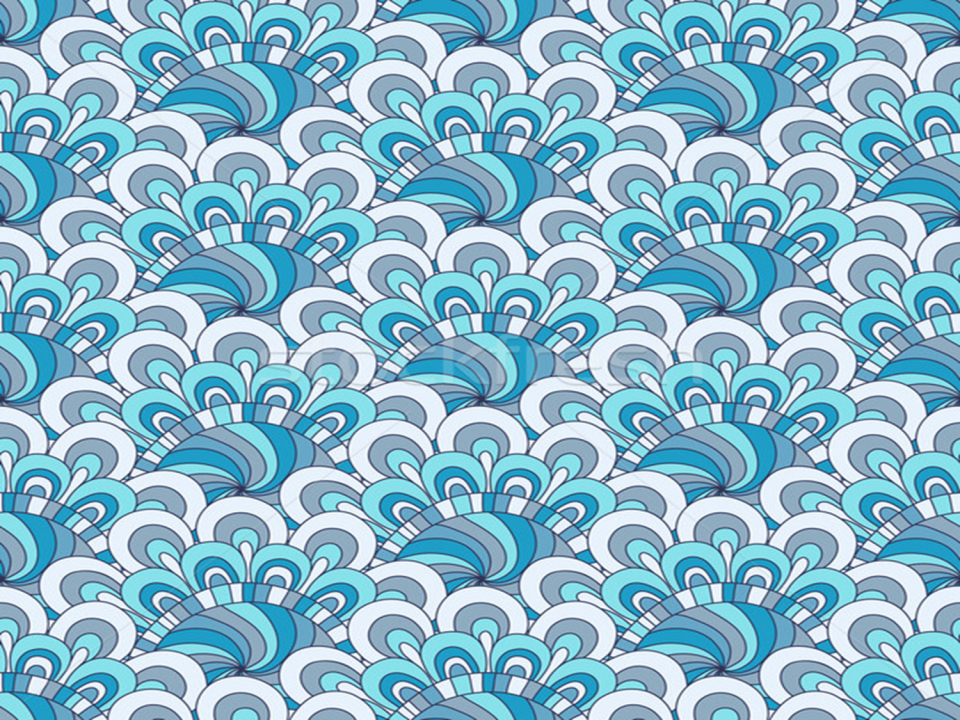 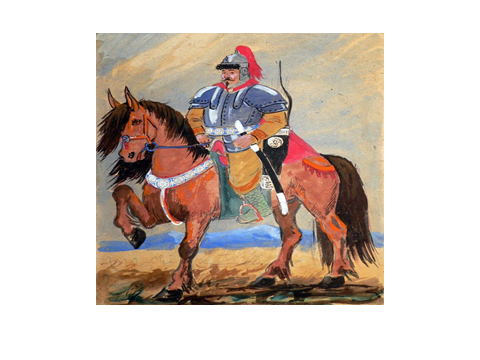 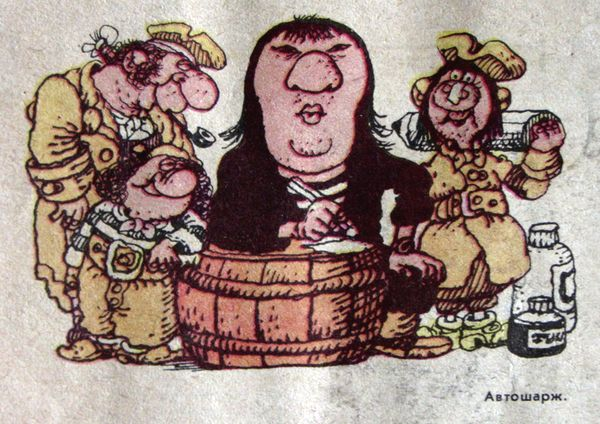